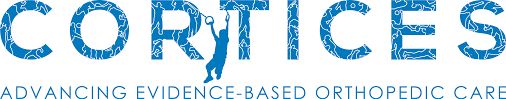 From Idea to Publication
CORTICES survey for practice variation, systematic review/ meta- analysis
Reviewed & approved by Research Committee
Study Group Discussion 
CORTICES Priority list
Protocol Development: Use Template
Retrospective chart review
*Alfa test: 5 cases at your own institution
Regulatory phase between BCH and sites
ALL sites collect data REDCap
Data Cleaning sheets BCH
Beta test       5 sites data collection REDCap
Team Builds REDCap
Master 
CORTICES DUA
IRB
CORTICES Registry
Team creates data entry guide
Stats
Investigator writing-> abstracts/ publications
Some sites need SSA sub-studies
Some sites new IRB for sub-studies